GGY 216
KADASTRO BİLGİSİ
(2-2) 4
Dr. Orhan ERCAN
Ankara Üniversitesi UBF Gayrimenkul Geliştirme ve Yönetimi Bölümü
Türkiyede Kadastro Çalışmaları
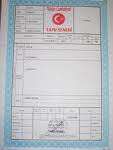 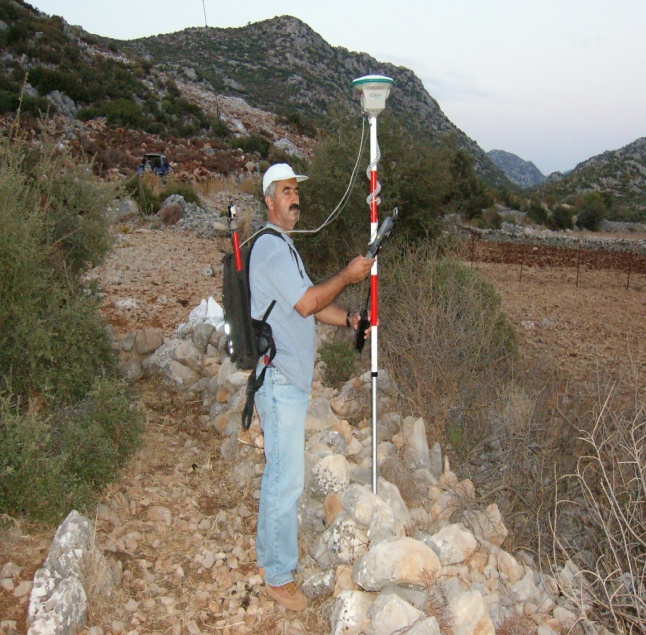 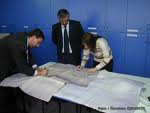 Türkiyede Kadastro Çalışmaları
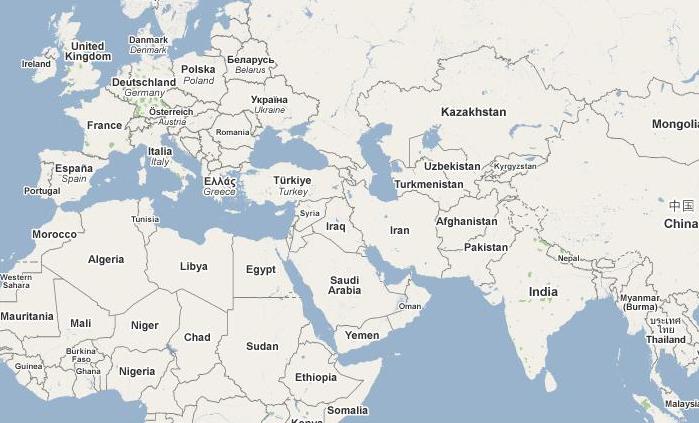 Alan: 800,000 Km2
 Nufüs: 72 million
 Nufüs Artış Hızı: 
% 1.8
  7 coğrafi bölge
  81 ile
  52.645 köy mahalle
Kadastro Çalışma alanı:  540,000 Km2
Toplam Parsel sayısı: 65 million
Cameroon
Türkiyede Kadastro Çalışmaları
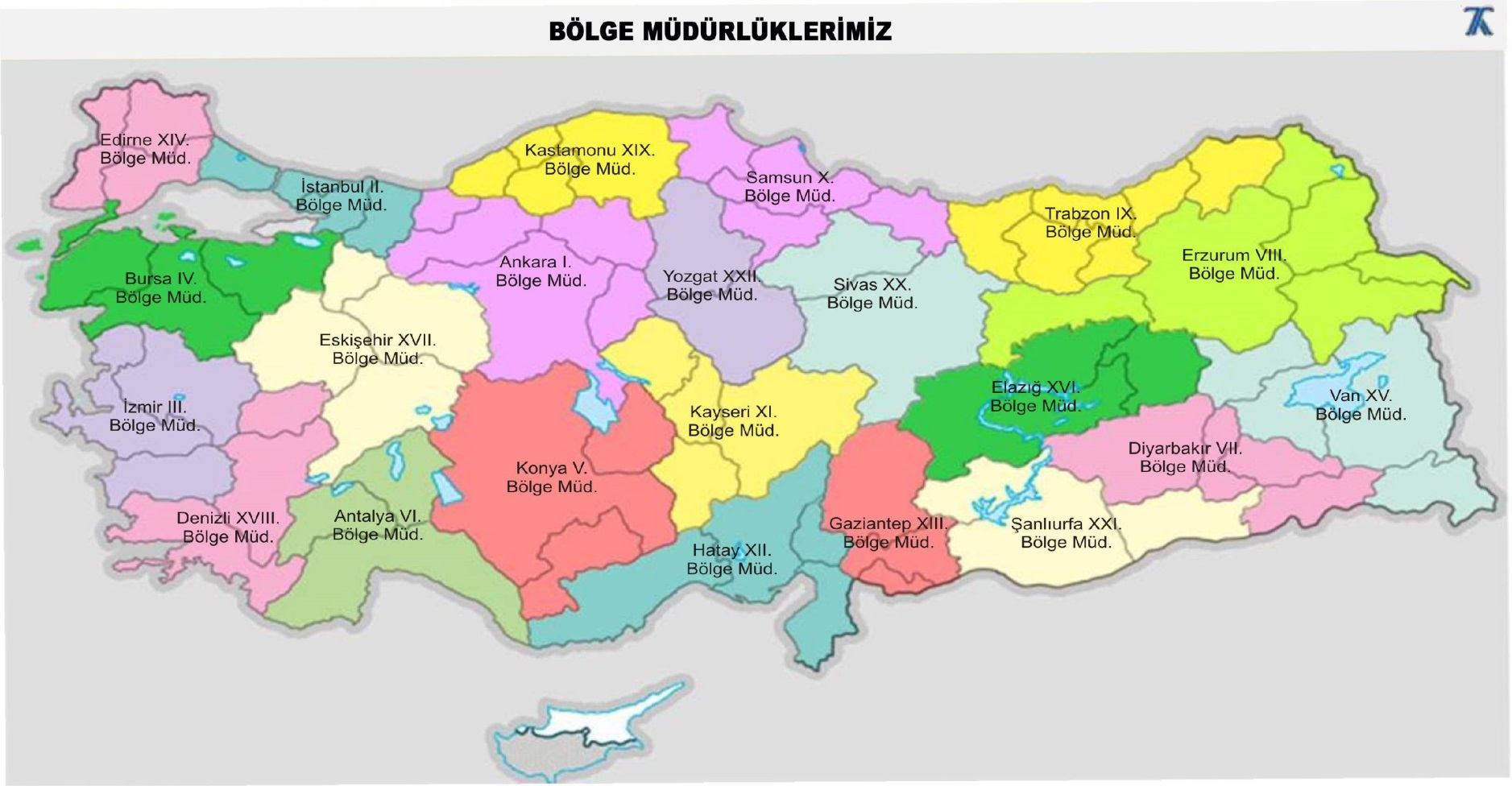 Türkiyede Kadastro Çalışmaları
TKGM
Türkiyede Kadastro Çalışmaları
Çalışan Statüleri
Türkiyede Kadastro Çalışmaları
Tapu ve Kadastro Bilgilerinin Önemi
Türk yasalarına (Türk Medeni Kanunu) göre, kişinin taşınmaz mülkiyeti (mülkiyet hakkı) ancak tapuya girmesi ile yasal olarak teyit edilir.

ve

bu tür mülkiyet hakkının ANAYASA kapsamında yer aldığını,
tapu ve kadastro bilgileri, arazi ile ilgili her türlü yatırım ve proje için yasal ve teknik temeli oluşturan bilgi kaynağıdır.
Türkiyede Kadastro Çalışmaları
ARAZİ SİCİL VE KADASTRO SİSTEMİ
Kadastro harita ve bilgi
Arazi Kayıt
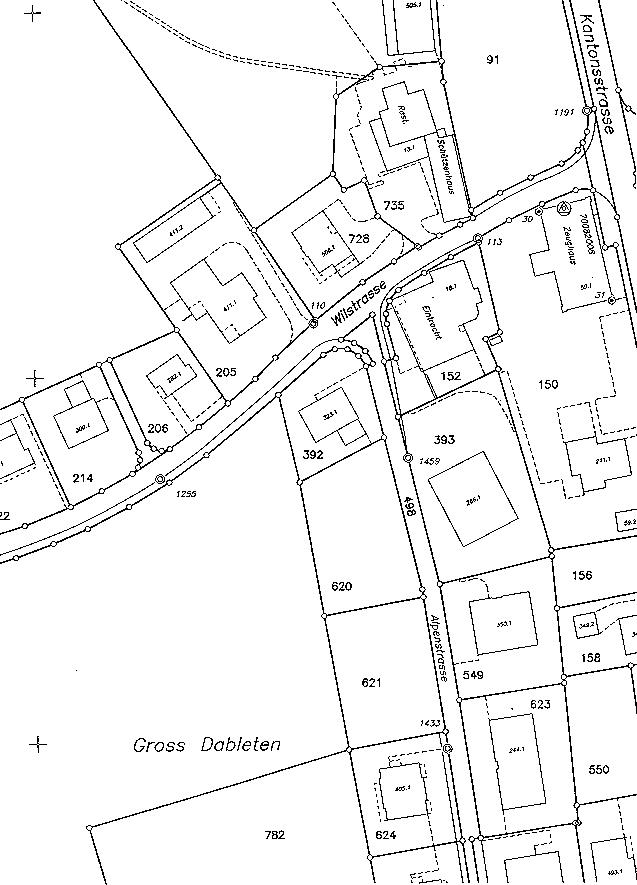 Tapu Yardımcı kayıtlar (özellikle sahiplik kaydı) Tapu Taşınmaz malların hak ve yükümlülükleri İlk giriş kitabı
Türkiyede Kadastro Çalışmaları